Théorème de pythagore
Fait par Catherine hanna et juliana d’arrisso
(DOC  NUMÉRO 9 ET 10)
Parties d’un triangle rectangle
Cathète

2. Cathète
 
3. Hypoténuse
Théorie des triangles rectangles
Trouver mesure d’un côté: 
Triangle rectangle possède  angle de 30°
Mesure du côté opposé de cet angle = ½ de la mesure de hypoténuse
10 cm
5 cm
30°
La relation de pythagore
(mesure d’une cathète) 2 + (mes. Une cathète) 2 = (mes. Hypoténuse) 2 


a et b = cathètes
c = hypoténuse
C
A
B
Triangle rectangle
Numéro a)trouver mesure hypoténuse
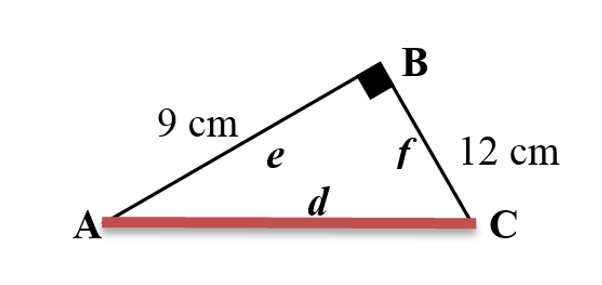 Formule : a2 + b2 = c2
92 + 122 = c2
81 + 144 = c2
√225 = √c2
15cm = c
Numéro b)trouver mesure cathète
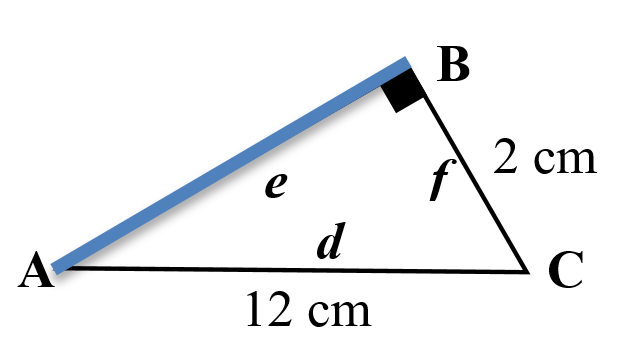 Démarche b)
1.Isoler la variable :
a2 + b2 = c2
-a2          -a2
b2 = c2 – a2
2. Valeur b :
b2 = c2 – a2
b2 = 122 - 22
b2 = 144 – 4
√b2 = √140
b = √140 cm
Numéro c)trouver l’aire du triangle
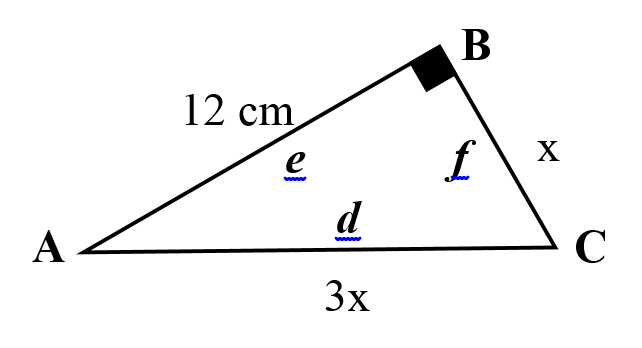 Démarche c)
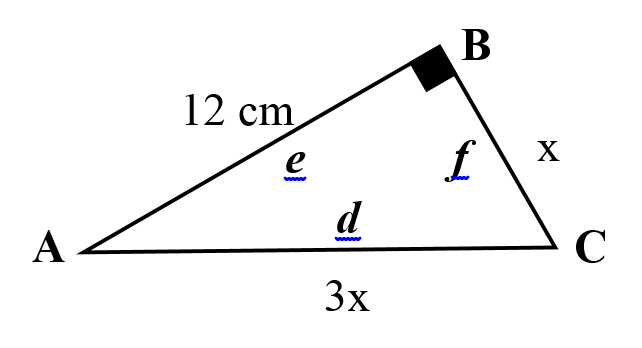 1. Valeur x :
a2 + b2 = c2
x2 + 122 = (3x)2
x2 + 144 = 9x2
-x2                   -x2
144 = 8x2
÷8       ÷8    
√18 = √x2
4,24cm ≈ x
Problème # 10
Problème #10
B
A
mDH = mBF
mDH = 15 cm
mBF = 15 cm
D
C
15 cm
E
F
10 cm
x cm
H
G
30 cm
mAB = mGH
mAB = 30 cm
mGH = 30 cm
Hypoténuse: fh
B
A
a2 + b2 = c2
302 + 102 = c2
900 + 100 = c2
√1000 = √c2
√1000 = c
D
C
E
F
c
b
x cm
10 cm
a
G
H
30 cm
Hypoténuse: bh
B
A
D
15 cm
C
a2 + b2 = c2
152 + √1000 2 = c2
225 + 1000 = c2
√ 1225 = √c2
35cm = c
F
√1000 cm
G
H
RÉPONSE: MESURE BH EST DE 35 CM.
B
A
D
15 cm
35 cm
C
a2 + b2 = c2
152 + √1000 2 = c2
225 + 1000 = c2
√ 1225 = √c2
35cm = c
F
√1000 cm
G
H